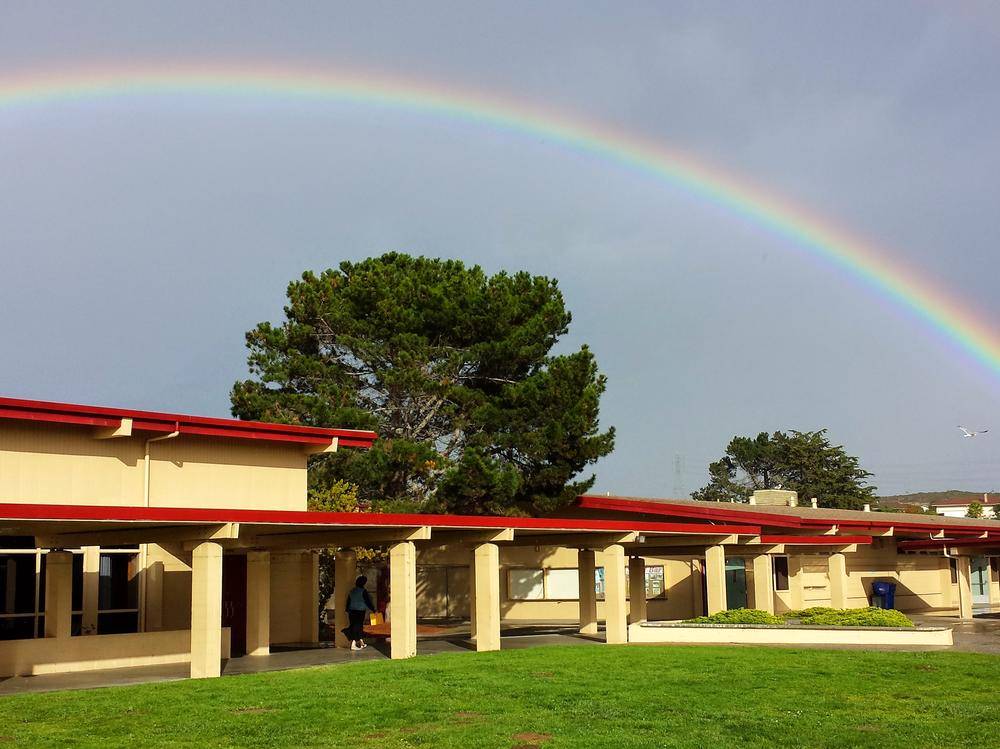 コミュニティースキャン：
キング小学校
JAPN 320S • 2016年9月20日
アンドレア、クエントン、ヘザー
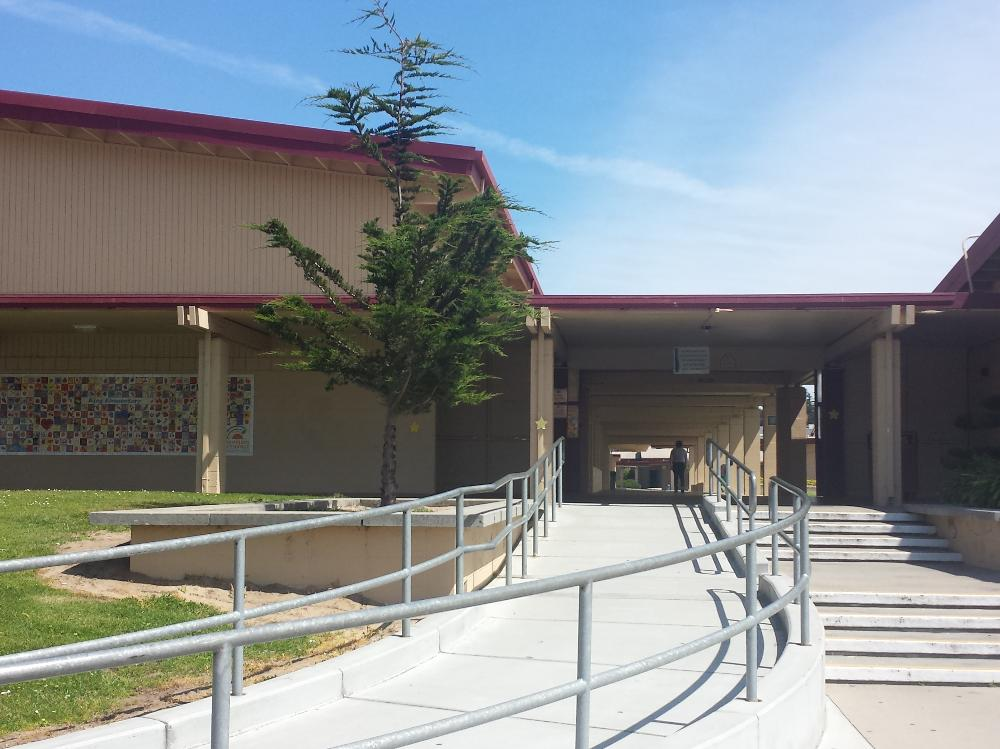 目次
学校：
キング小学校　
カリキュラムとアウトカム　
学級活動　
印象　

インタビュー：
ディレクター　
CPY　
子供たち
コミュニティー：
デモグラフェィック　
住宅　
設備、学校　
教会、ビジネス、食べ物
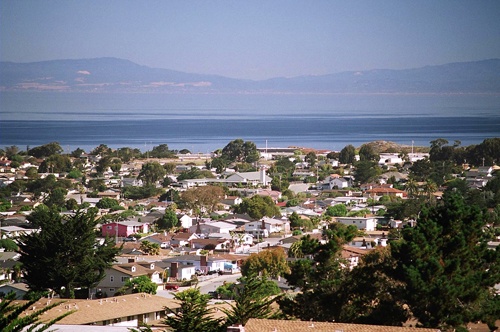 コミュニティー：
デモグラフィック
シーサイド
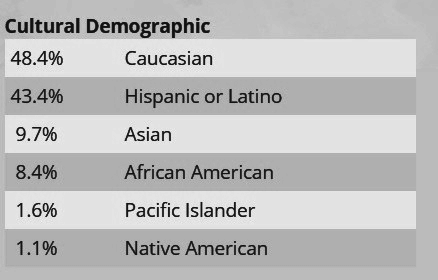 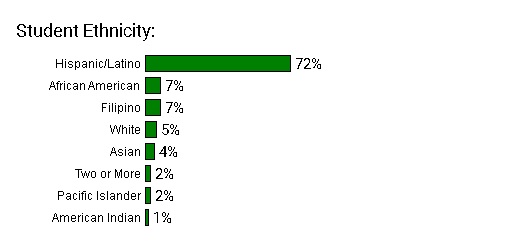 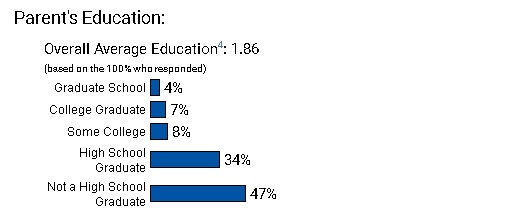 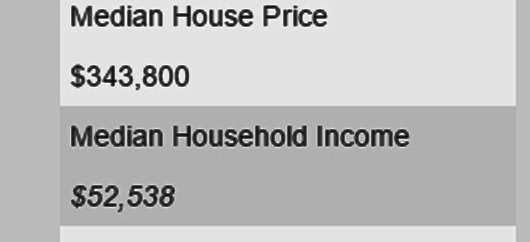 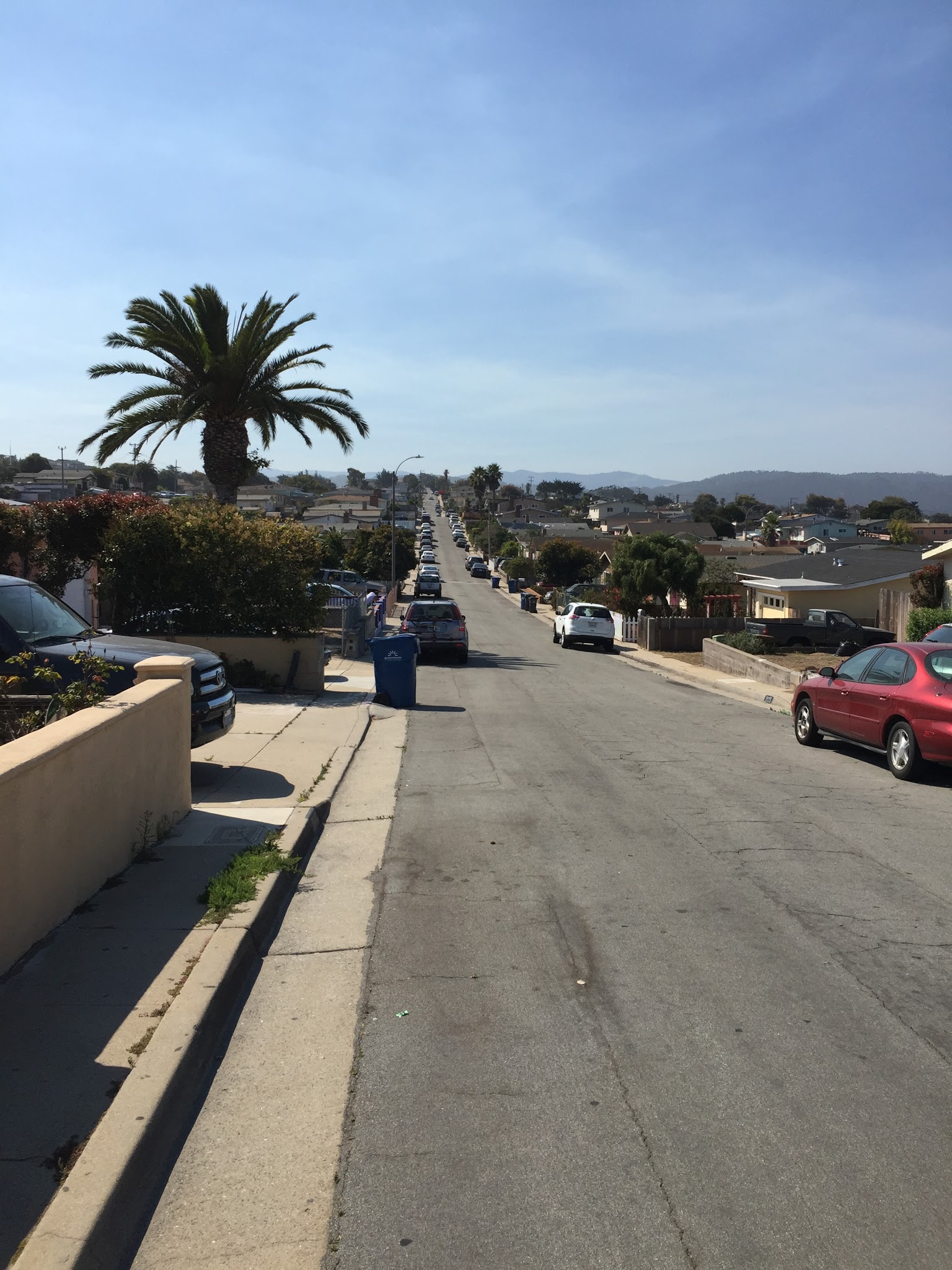 コミュニティー：
住宅
アパートが４軒ある　

古い１階建ての家　
新らしい海向けの２階たての家　

庭が狭くて、遊べない　

道路で駐車している車が多い
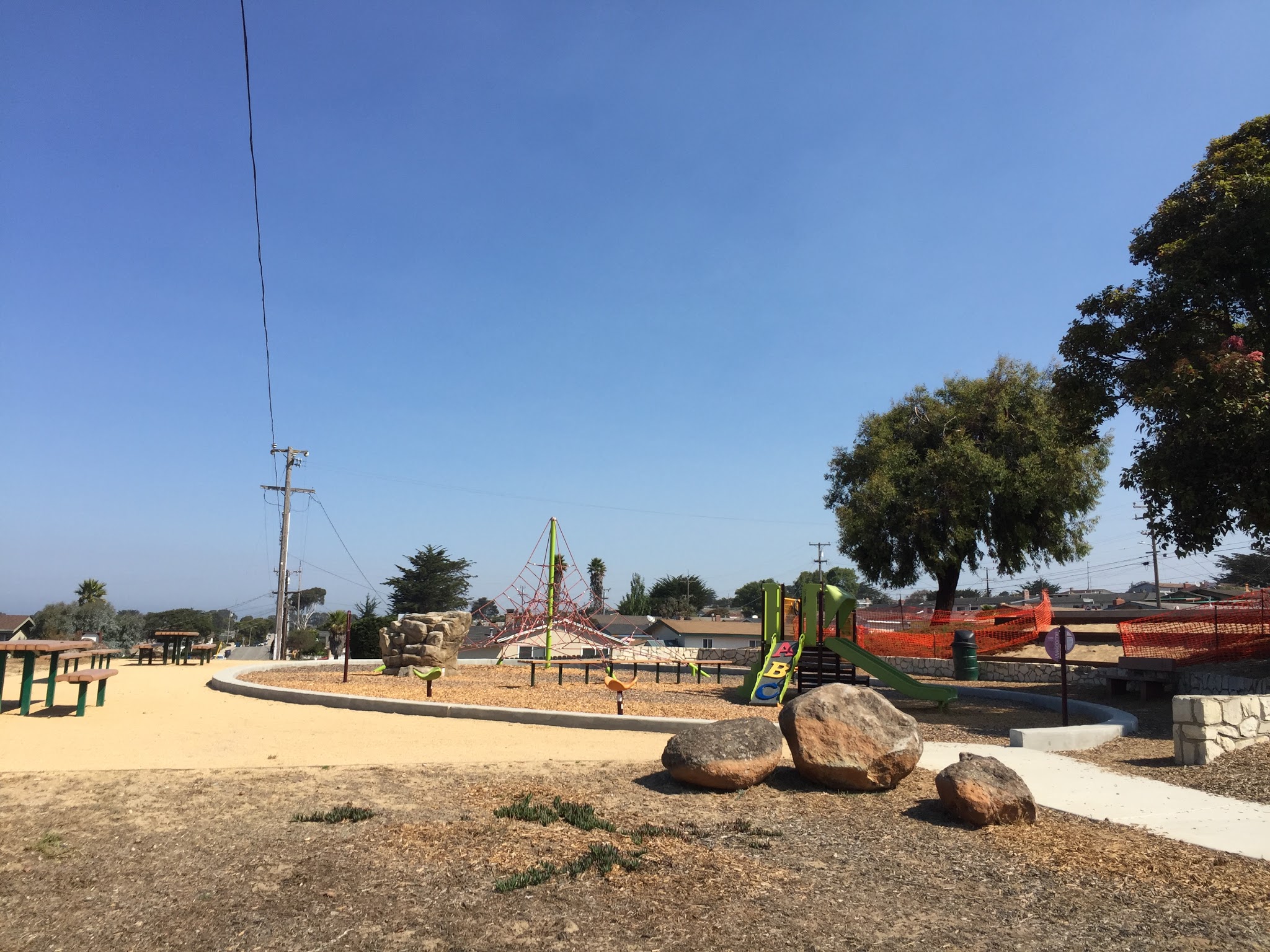 コミュニティー：
設備、学校
１　消防署　
１　カウンティーの事務所　
２　公園　
３　小学校
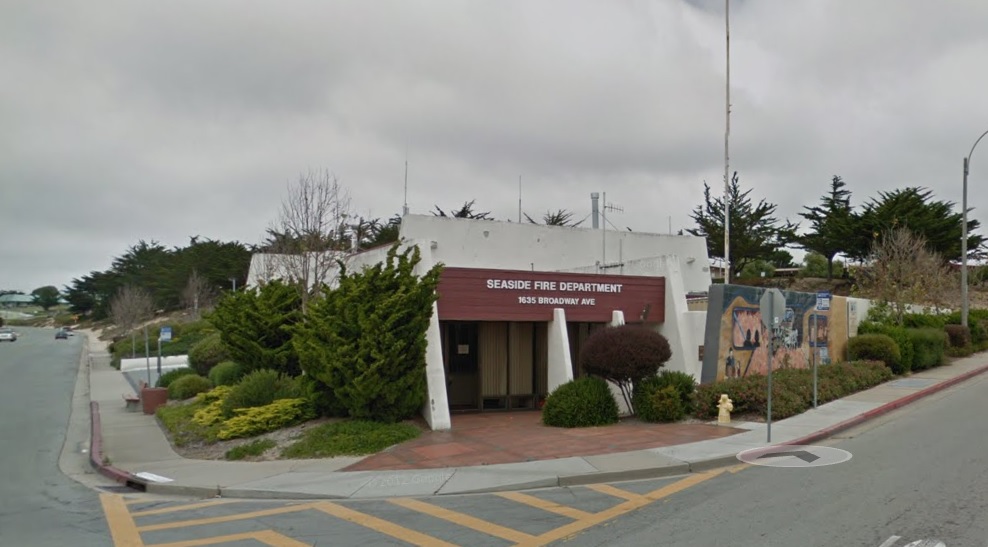 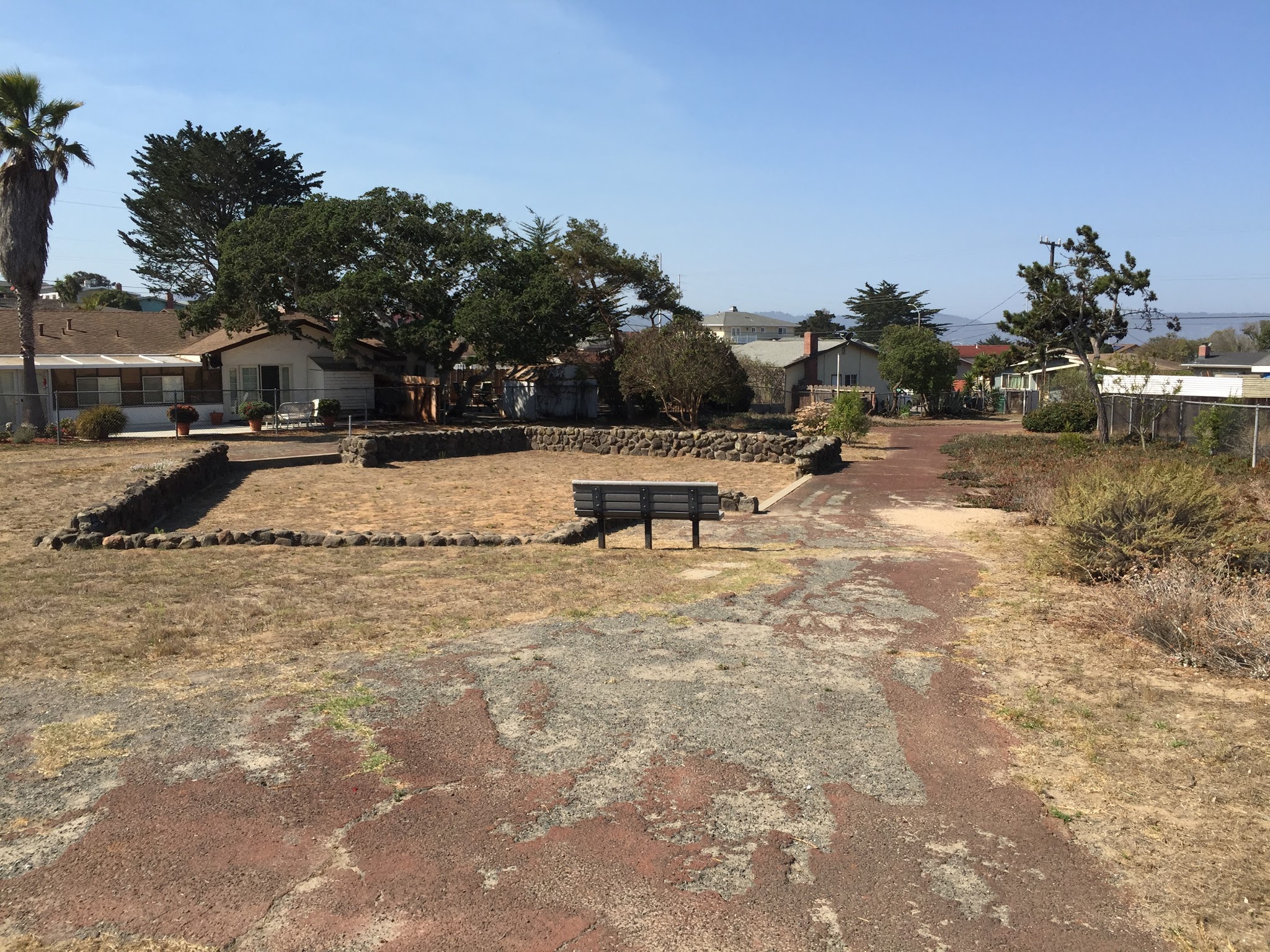 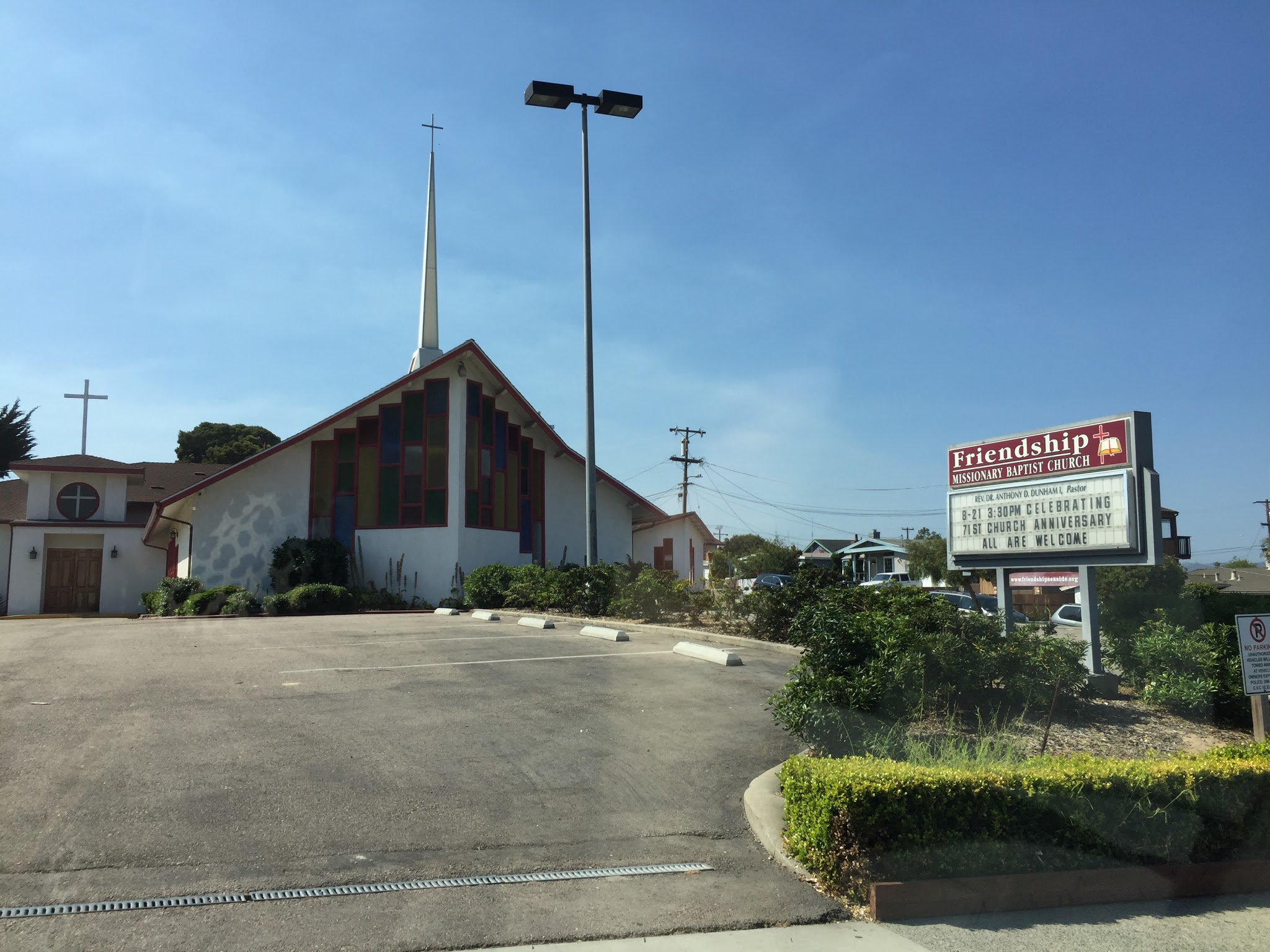 コミュニティー：
教会、ビジネス、食べ物
１　再臨派（Adventist）
３　バプテスト（Baptist）
４　クリスチャン（Christian）

金物屋、コインランドリー、古着屋　

スペイン語のスーパー
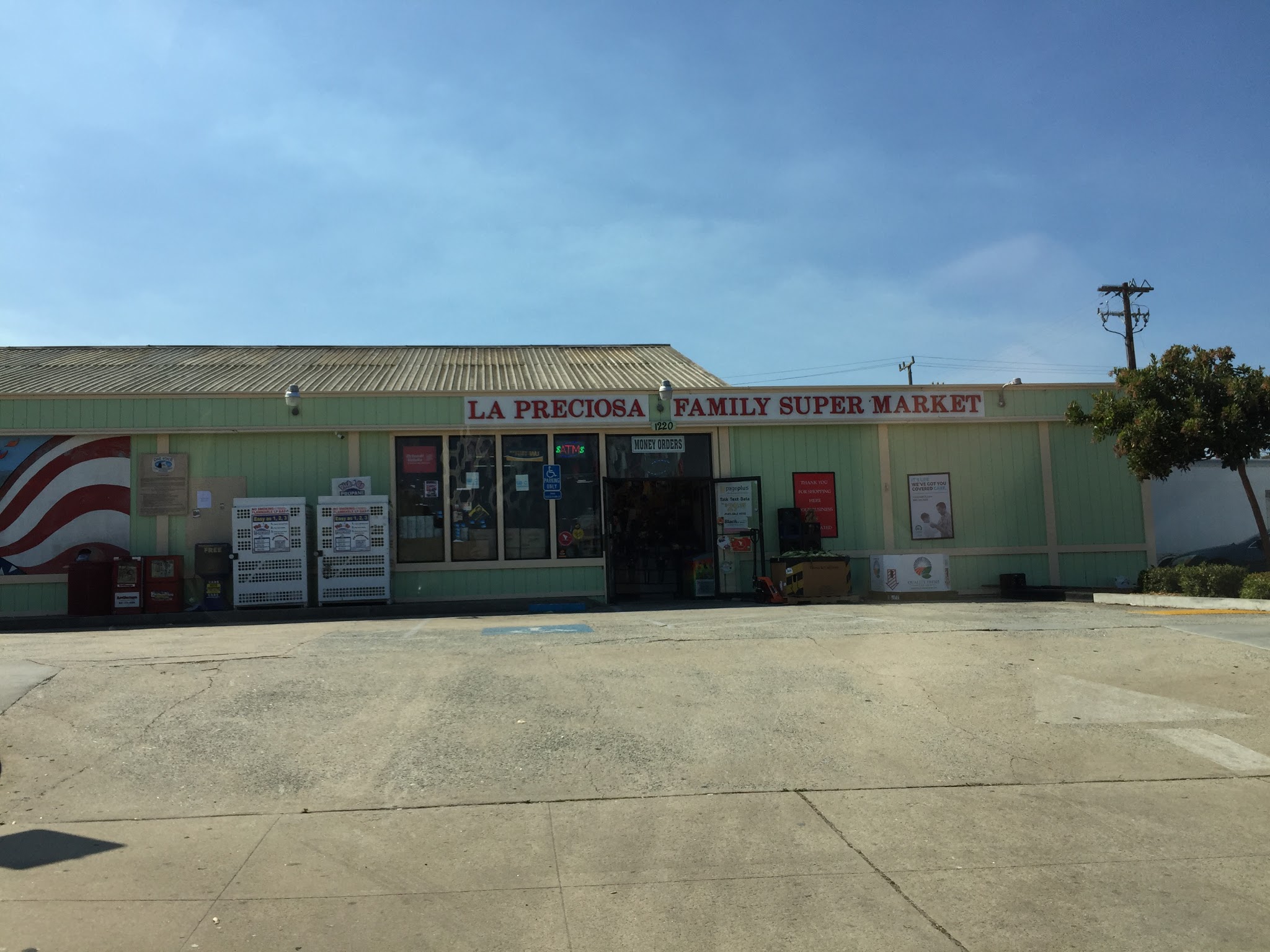 学校：キング小学校
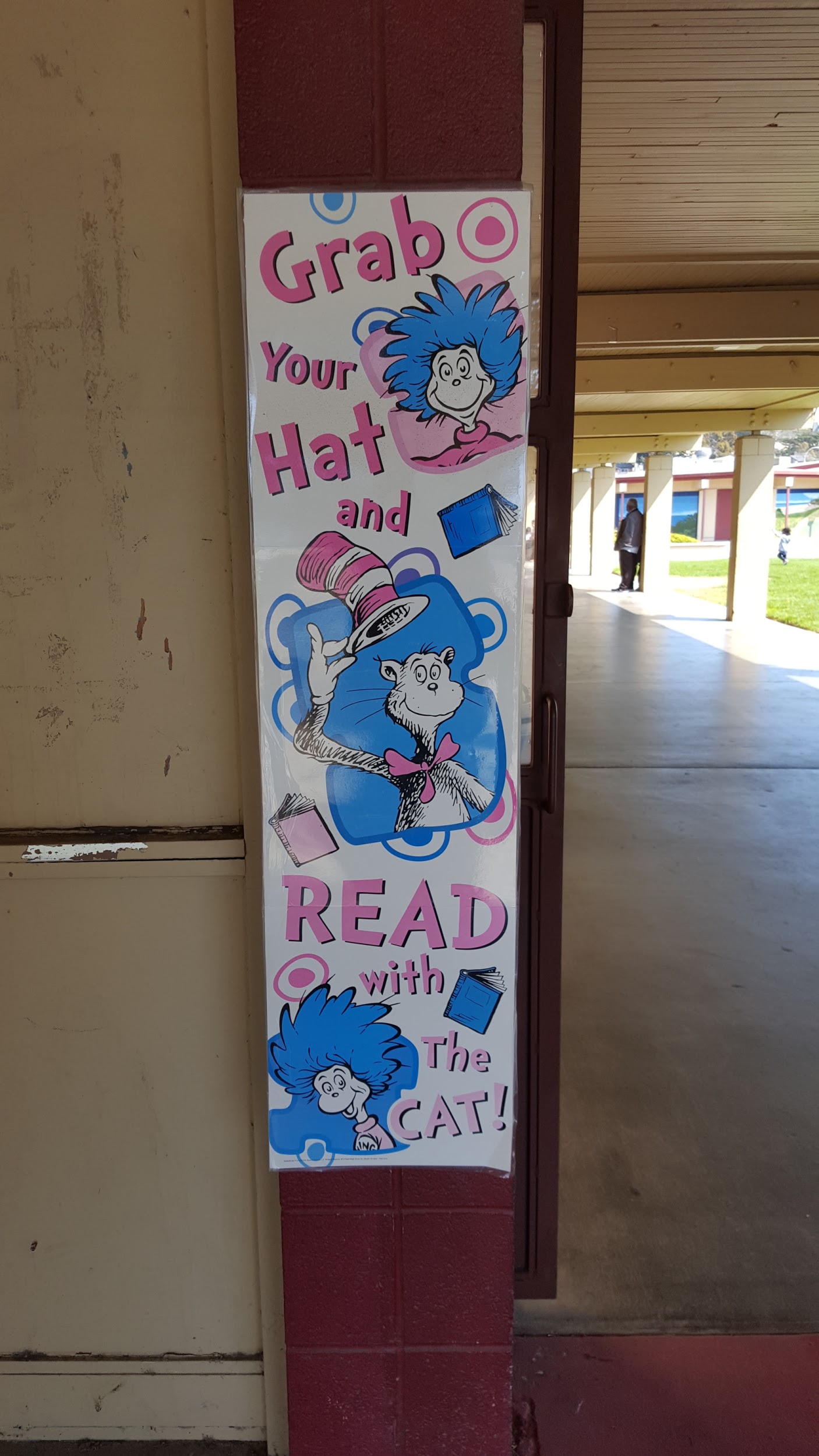 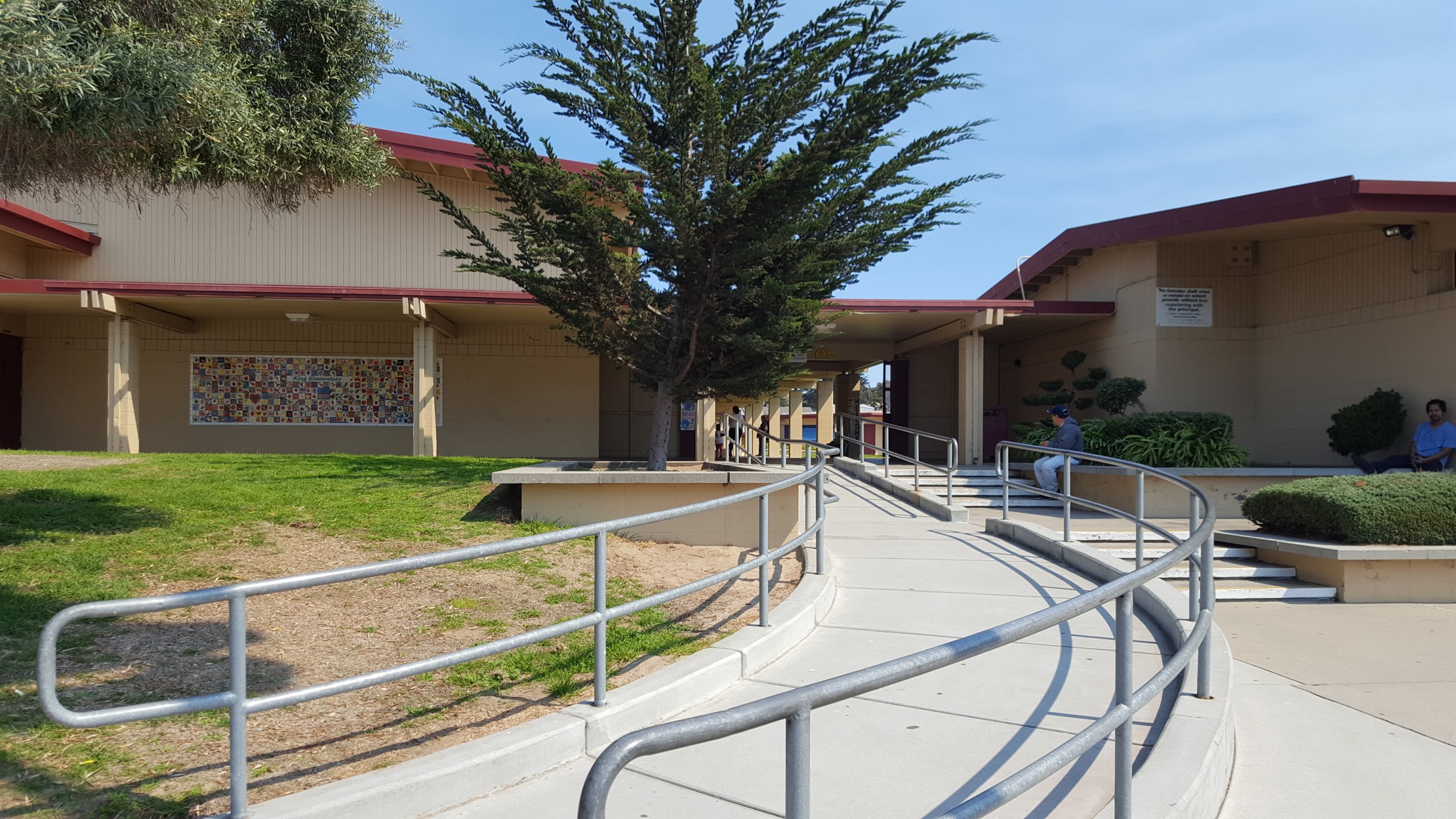 [Speaker Notes: 今から、キング小学校について話したいと思います。]
学校：
カリキュラムとアウトカム
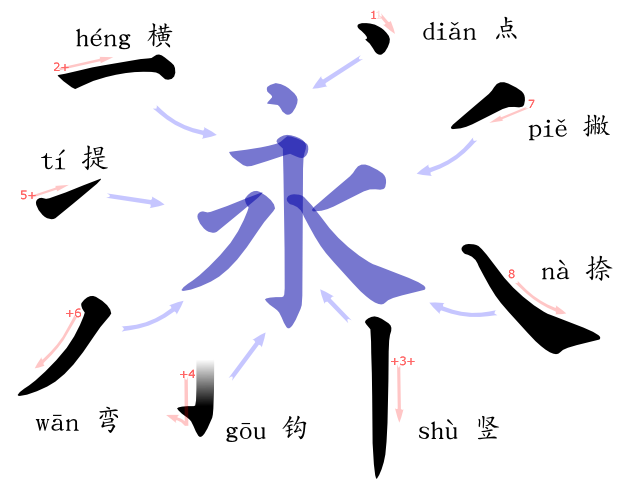 日本の文
化と言語
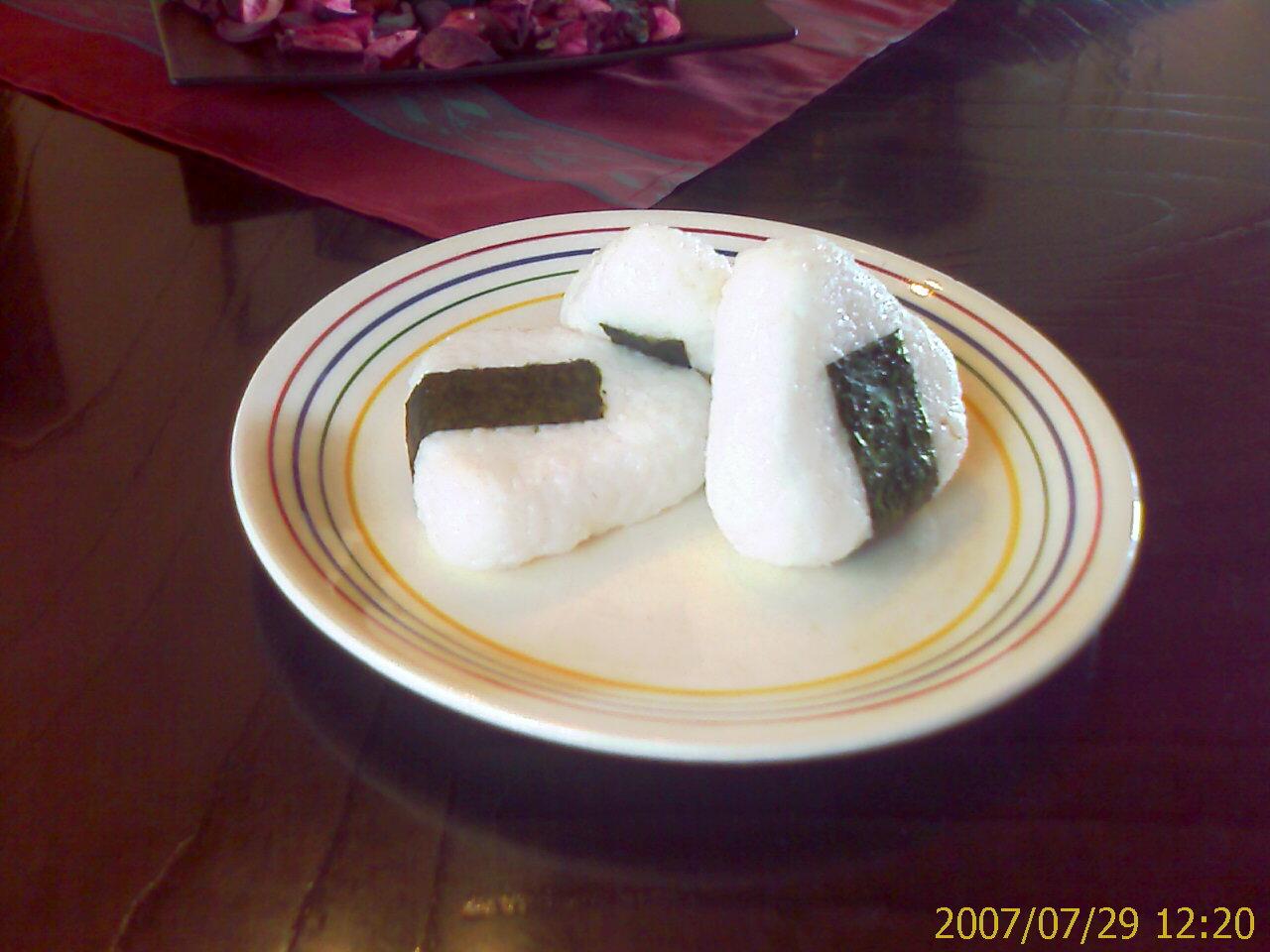 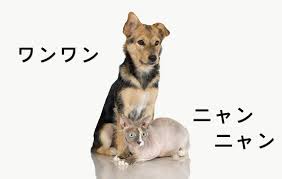 [Speaker Notes: 私たちは、レッスンのために、子供１０人ぐらいに教えたいです。子どもは７さいから１０さいまでのグループにおしえたいです。私たちは、カリキュラムのために、いろいろな日本の文化を教えるつもりです。たとえば、おりがみや、日本の料理、きせつ、みんわ, などです。また、少し日本語をおしえたいと思います。たとえば、動物の名前と声や、色、とかかんじをおしえます。]
学校： 学活（がっかつ）
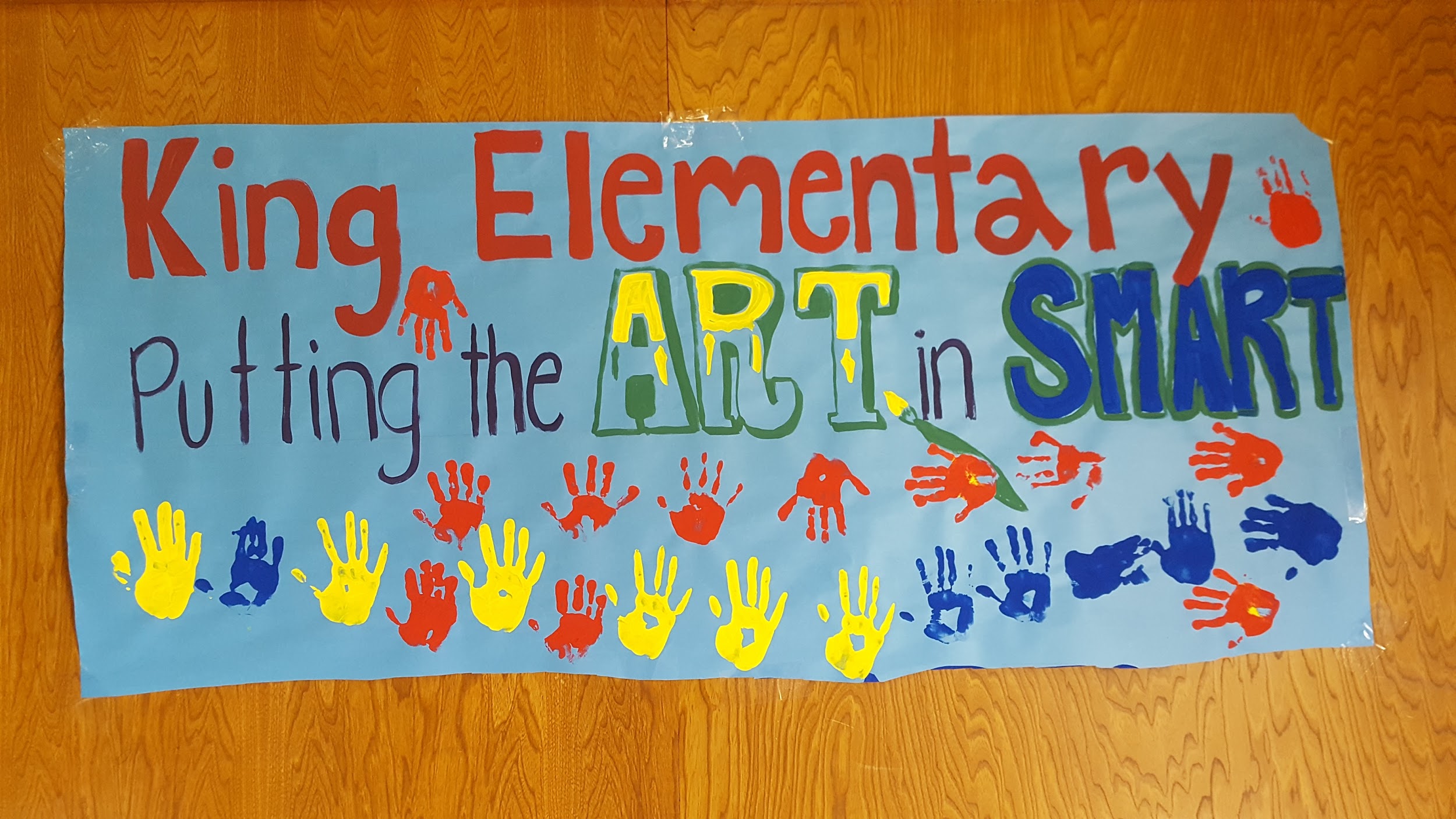 美術工芸
ゲーム
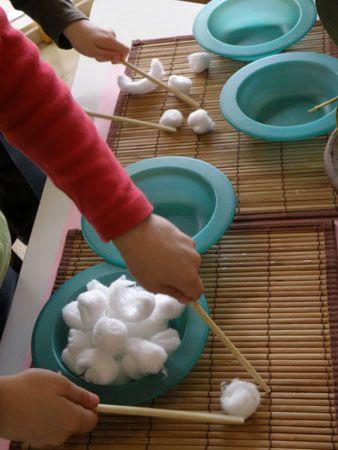 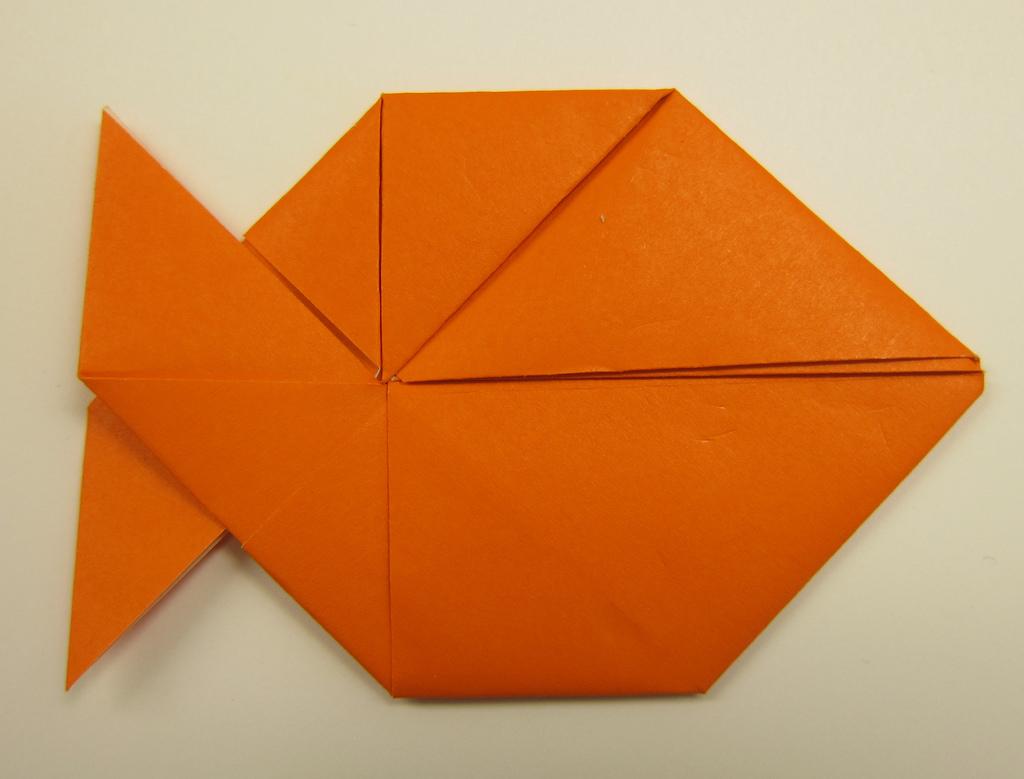 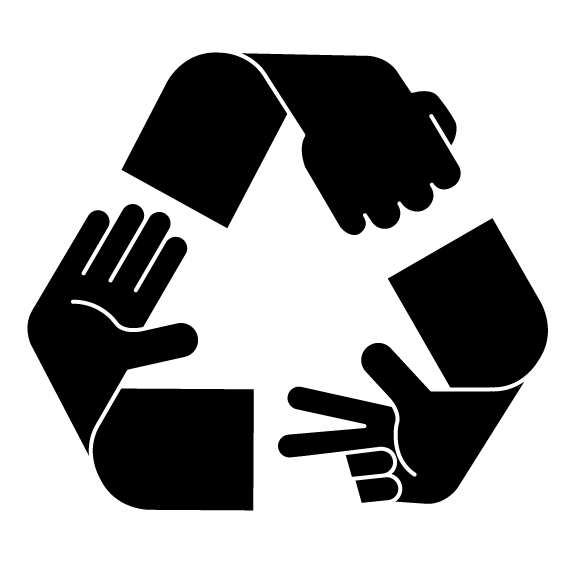 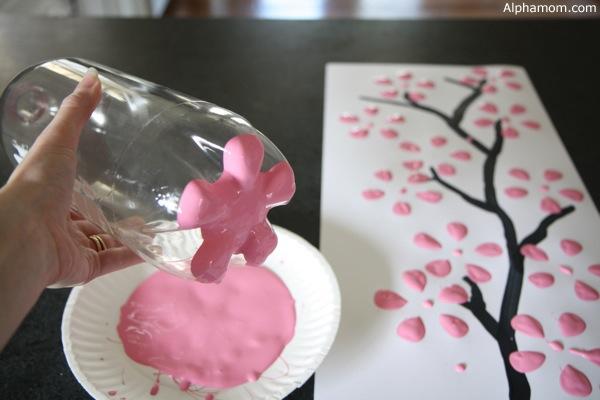 [Speaker Notes: 私たちは、児童(じどう)が日本の文化と言語(げんご)について習うことがほしいです。 学(がっ)活(かつ)は美術(びじゅつ)工芸(こうげい)とゲームをするつもりです。キング小学校(しょうがっこう)には、「Turnaround Art」というプログラムがあります。このプログラムは芸術(げいじゅつ)で学校を手伝(てつだ)います。そして、私たちは、おりがみや絵(え)を作ることおしえたいと思います。また、いろいろなゲームをするつもりです。たとえば、マッチングゲームと、だれがはしを一番使うことゲームとじゃんけんです。]
学校：印象（いんしょう）
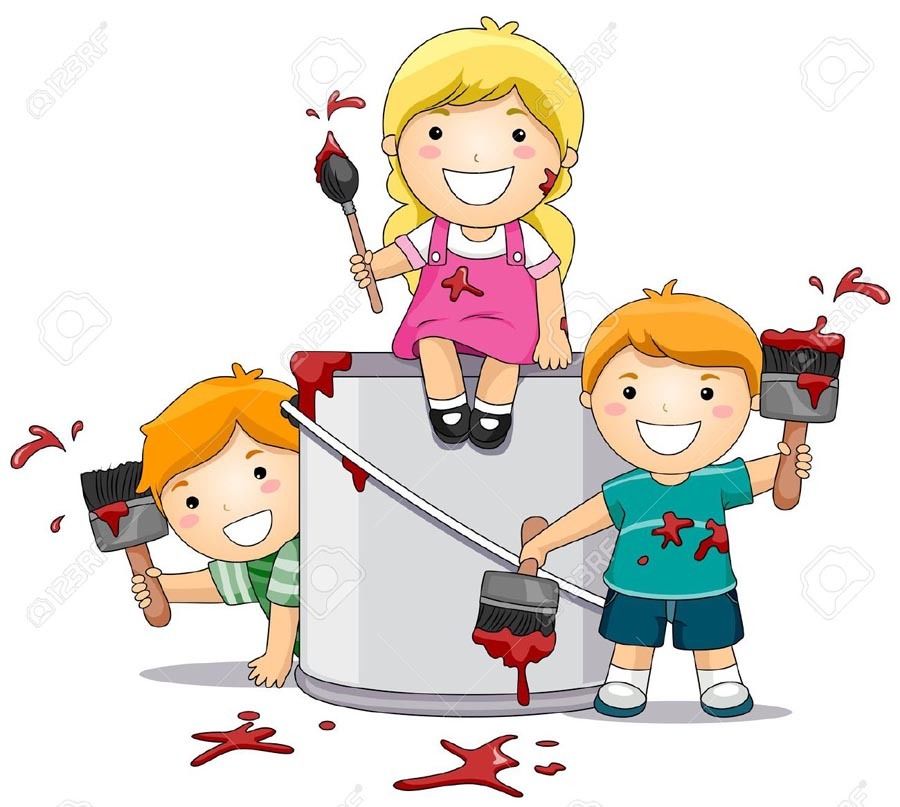 楽しい
面白い
[Speaker Notes: 私たちの印象(いんしょう)は、キング小学校がとてもいい学校と思います。良い機能(きのう)は多いがありますから、学生はたくさん習うことができると思います。しかし、キング小学校の児童(じどう)はとてもわかいです。だから、学(がっ)活(かつ)のたのしさを作ることがしんぱいになります。私たちの希望(きぼう)は、児童(じどう)は日本についてもっと習いたいことです]
インタビュー：
ディレクター
ベン・ブルース
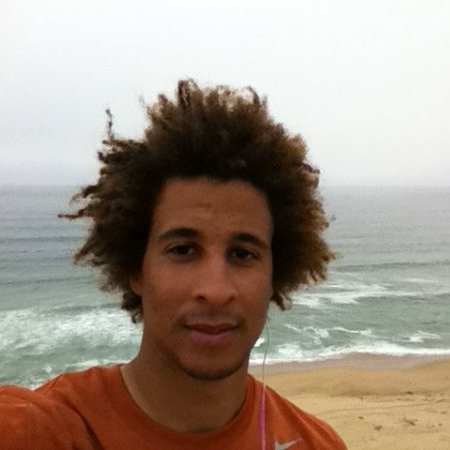 CPY＝17年間

役割：
サイトの確認（問題なし）
リソースの作成（パトナー）

CPY以外：
Guitars Not Guns
Big Sur Marathon
専攻：PSY
副専攻：HDEV
インタビュー：
CPY
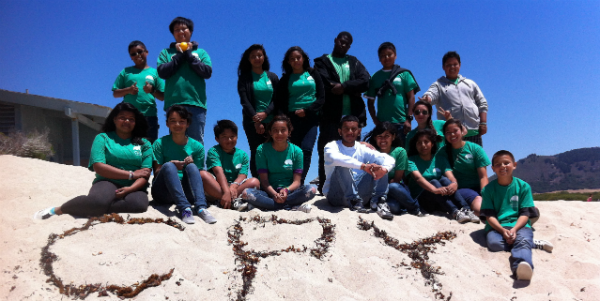 CPYの魅力：
コンティニュイティ
　K-12レベル
安全な場所
生活指導
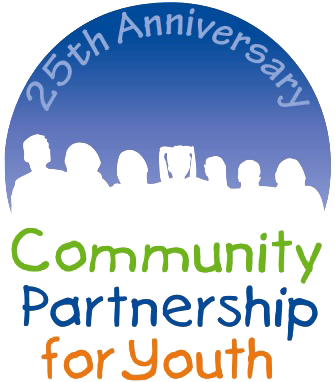 インタビュー：
子供たち
子供たちの事情が分からないので、我慢してください。
CPY以外：
After School Academy
Boys & Girls Club
Village Project
Palenke Arts
子供を扱うヒント：
明確な期待
影響の意識
純粋な態度
我慢する